User Management
User Roles
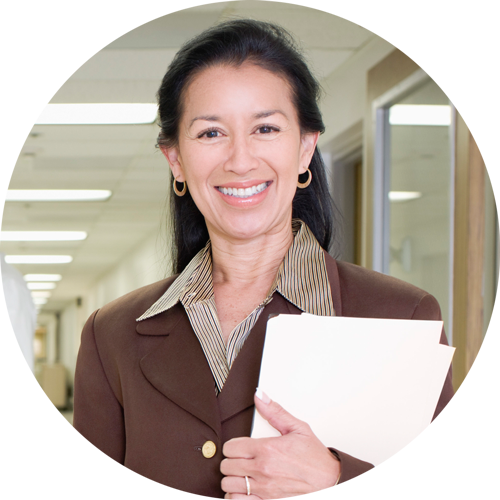 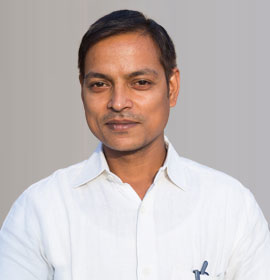 User Administrator looks after all aspects of user management
User Manager looks after user information, assigns roles and more
2
Data Ownership
Alma’s user management framework assumes that data will be loaded from an external system

This means that data is “owned” by the system in which it is created and stored

Note: One user record may contain data owned by different systems
3
User Management Data Structure
4
Ownership and Updates
Core
Banner
PeopleSoft
Others
Address
Match ID
Manual
Phone
Phone
5
User Record Types
6